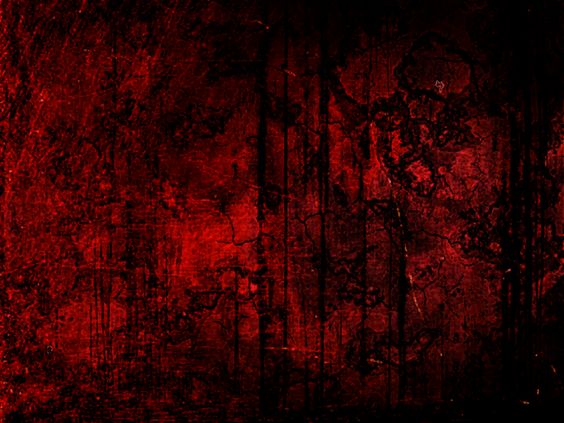 Parable of the Ten Virgins
Matthew 25:1-13
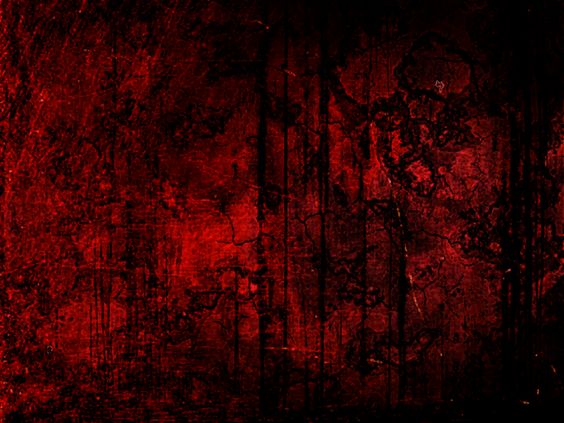 Then the kingdom of heaven be likened unto ten virgins, which took their lamps, and went forth to meet the bridegroom
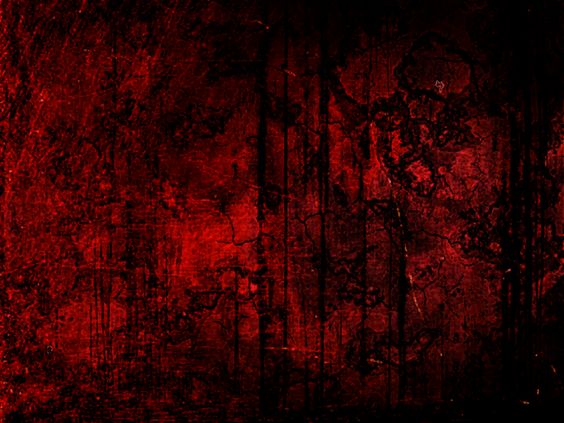 Five of them were wise
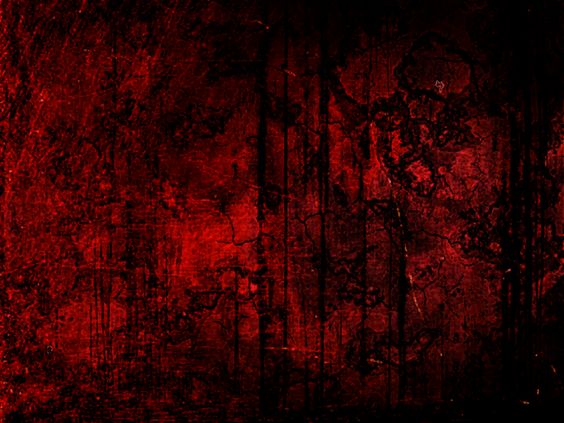 Five of them were foolish
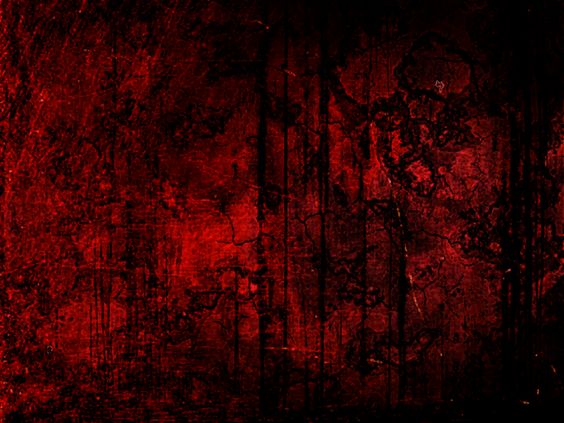 They that were foolish took their lamps, and took no oil with them
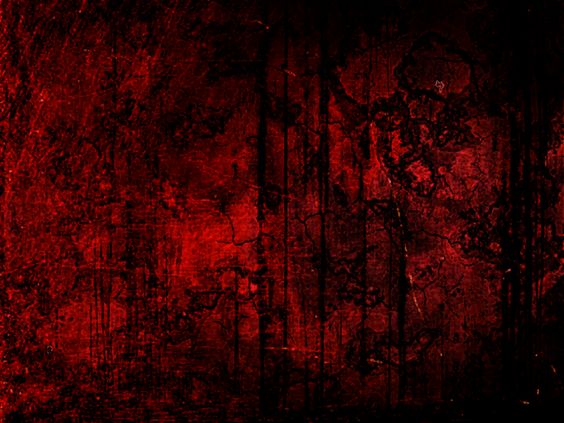 But the wise took oil in their vessels with their lamps
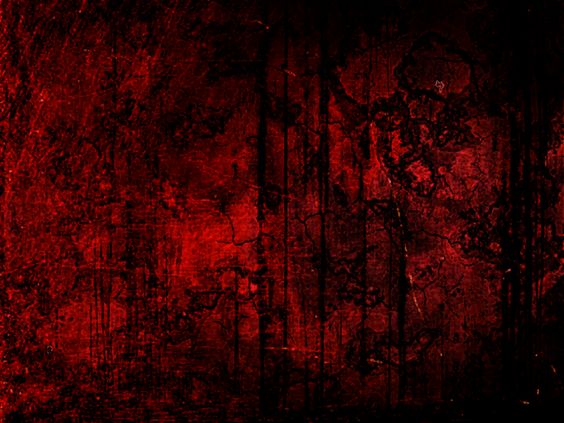 And at Midnight There was a cry made:
Behold, the bridegroom cometh: go ye out to meet him.
While the bridegroom tarried, they all slumbered and slept
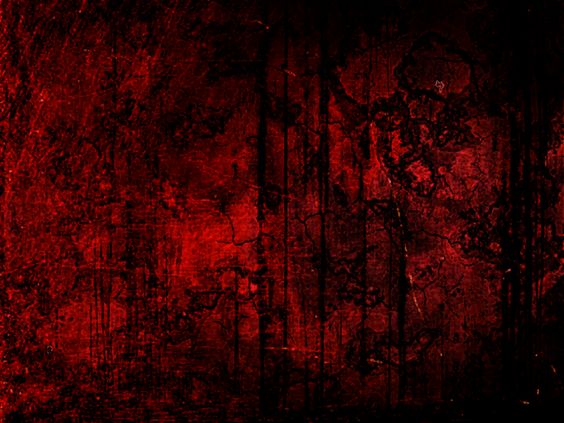 Then all those virgins arose, and trimmed their lamps.
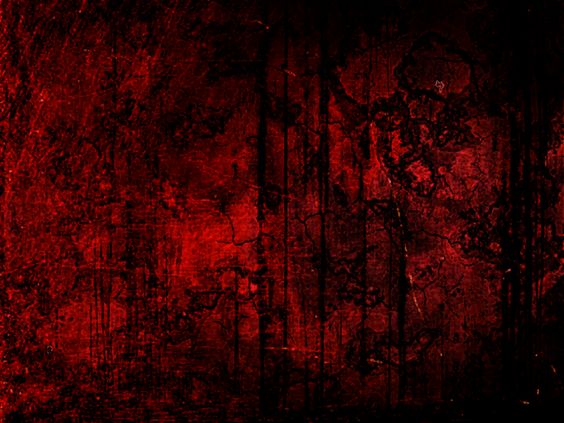 But the wise answered, saying. Not so: lest there be not enough for us and you; but go ye rather to them that sell, and buy for yourselves..
And the foolish said unto the wise, Give us of your oil; for our lamps are gone out.
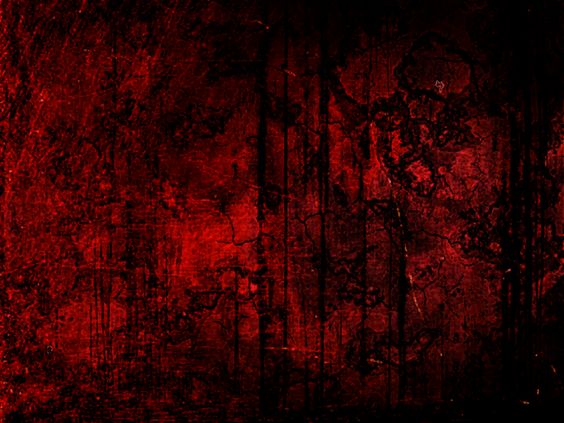 And while they went to buy, the bridegroom came; and they that were ready went in and him to the marriage; and the door was shut
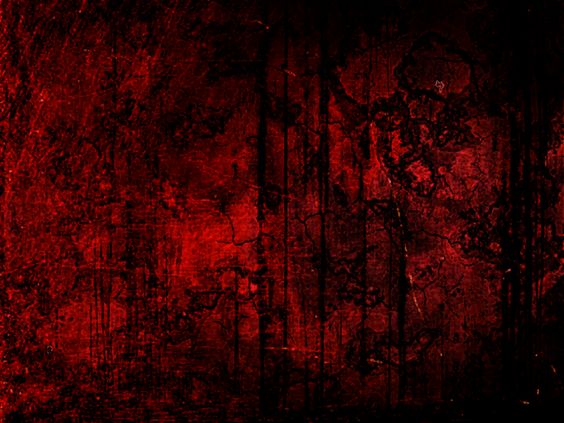 But he answered and said, Verily I say unto you, I know you not. 
Watch therefore, for ye know neither the day nor the hour wherein the Son of man cometh.
Afterward came also the other virgins, saying, Lord, Lord, open to us